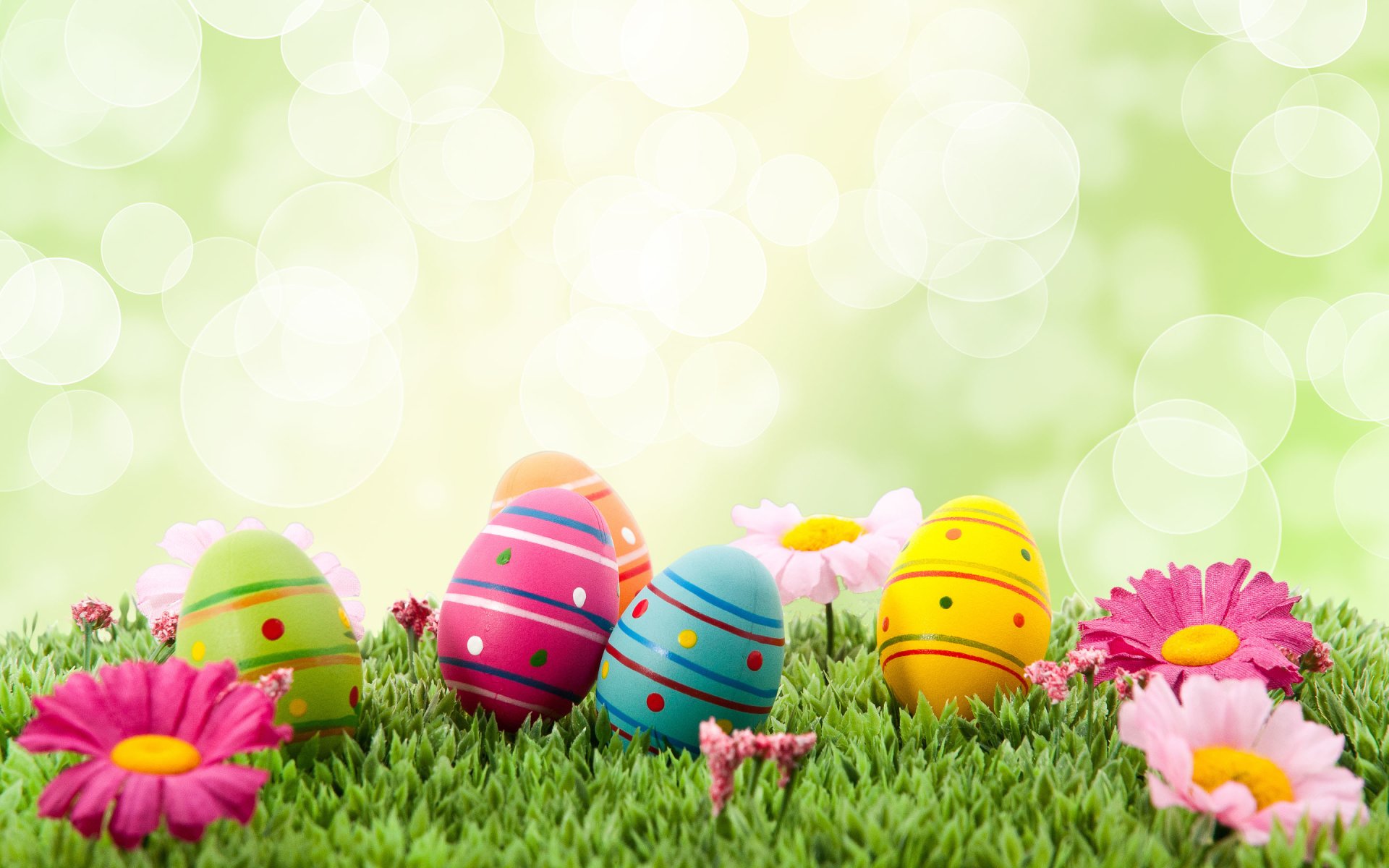 Historia  i  symbole  Świąt  Wielkiej  Nocy
Wielkanoc, Pascha, Niedziela Wielkanocna, Zmartwychwstanie Pańskie
Wielkanoc jest najstarszym                                  i najważniejszym Świętem chrześcijaństwa obchodzonym                na pamiątkę Zmartwychwstania Jezusa Chrystusa, rozpoczyna je Środa Popielcowa 40. dniowym okresem Wielkiego Postu.
Wielkanoc poprzedzona jest Wielkim Tygodniem, rozpoczyna go Niedziela Palmowa, obchodzona na pamiątkę uroczystego wjazdu Jezusa                               do Jerozolimy. Wielki Tydzień to czas zadumy nad męką i śmiercią Jezusa Chrystusa.
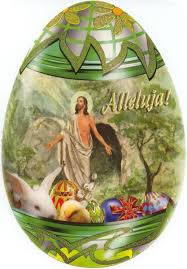 Niedziela  Palmowa
Niedziela Palmowa rozpoczyna Wielki Tydzień. Zwana jest także „Kwietną”     lub „Wierzbną”. Tego dnia święci się palmy. Zwyczaj ten przywędrował do Polski          z Jerozolimy w średniowieczu. Obchodzi się go na pamiątkę uroczystego wjazdu Jezusa do Jerozolimy. Tradycja wykonywania palm w Polsce jest bardzo aktualna.  Palemki najczęściej są robione        z gałązek wierzbowych z baziami i z liśćmi bukszpanu lub borówek. Są również często przyozdabiane suszonymi kwiatami i wstążkami.
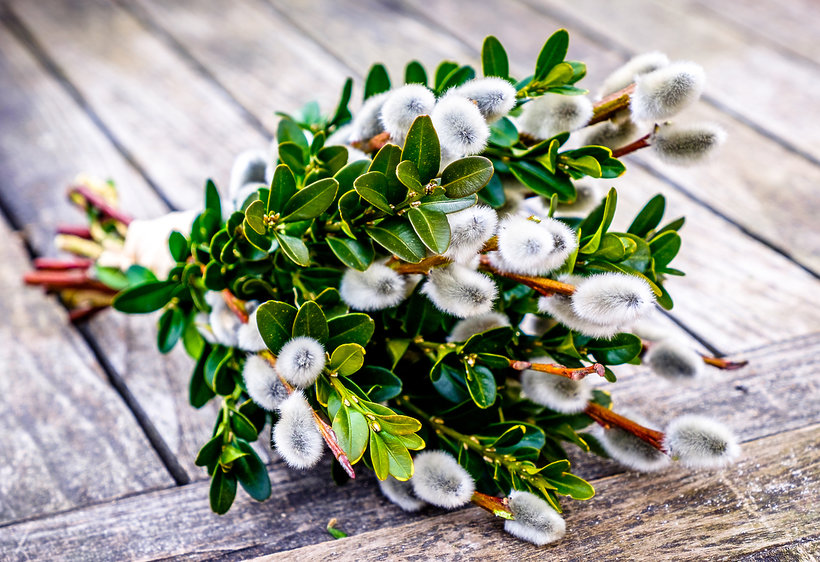 Wielki  Czwartek
Wielki Czwartek rozpoczyna Triduum Paschalne i stanowi bezpośrednie przygotowanie             do Świąt Wielkanocnych. Jest to dzień upamiętniający ostatnią wieczerzę Jezusa z Apostołami. 
W Wielki Czwartek milkną dzwony kościelne, by odezwać się ponownie            w Wielką Sobotę.                                    Jest to święto obchodzone przez różne wyznania chrześcijańskie        na pamiątkę ustanowienia sakramentów:                            Kapłaństwa  i Eucharystii.
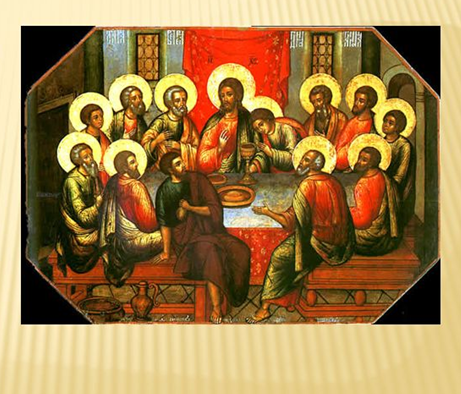 Wielki  Piątek
Wielki Piątek to drugi dzień Triduum Paschalnego. Jest dniem upamiętniającym mękę i śmierć Jezusa Chrystusa na krzyżu. W kościołach katolickich buduje się Groby Pańskie. Nie odprawia się w tym dniu mszy świętej, a jedynie popołudniu celebrowane jest nabożeństwo podczas którego śpiewa się pieśni o krzyżu oraz czyta odpowiednie fragmenty Biblii. Na zakończenie nabożeństwa podczas uroczystej procesji przenosi się do Grobu Pańskiego eucharystyczne ciało Chrystusa. Niesione jest w otulonej welonem monstrancji                    z Najświętszym Sakramentem                               i przechowywane tam, aż do Niedzieli Zmartwychwstania Pańskiego.
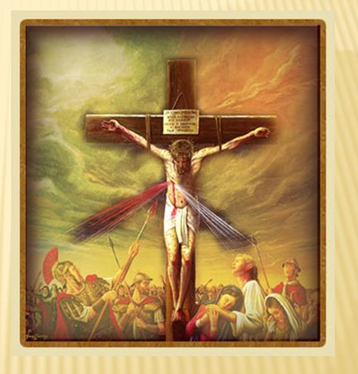 Wielka  Sobota
Wielka Sobota to trzeci, ostatni dzień Triduum Paschalnego. Dzień wyciszenia     i oczekiwania na przyjście Chrystusa. Dzień adoracji Najświętszego Sakramentu przeniesionego do przygotowanego Grobu Pańskiego. W polskiej tradycji Wielka Sobota to także dzień święcenia pokarmów na świąteczny stół. W zazwyczaj przystrojonym koszyku niesie się                   po odrobinie wszystkich najważniejszych dań świątecznych. W zależności od regionu zawartość koszyków jest różna. Prawie zawsze znajduje się tam, jednak chleb, kiełbasa,  chrzan, sól, pieprz oraz oczywiście pisanki.
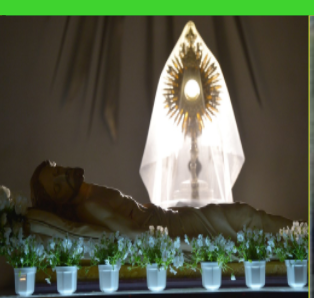 Niedziela  Zmartwychwstania  Pańskiego
Wielka Niedziela kończy Wielki Post. Zmartwychwstanie Pana Jezusa jest fundamentem naszej wiary. Dzień Wielkiej Niedzieli      to dzień zwycięstwa Chrystusa     na śmiercią. Wczesnym rankiem odbywa się Msza – rezurekcja. „Zmartwychwstał. Żyje!” - tak głoszą rezurekcyjne dzwony.
Po niej, po powrocie do domu chrześcijanie zasiadają                do rodzinnego, uroczystego, wielkanocnego śniadania. Niczym wigilijnym opłatkiem,                 tak i kawałkami jaj, domownicy powinni się podzielić, składając sobie świąteczne życzenia.
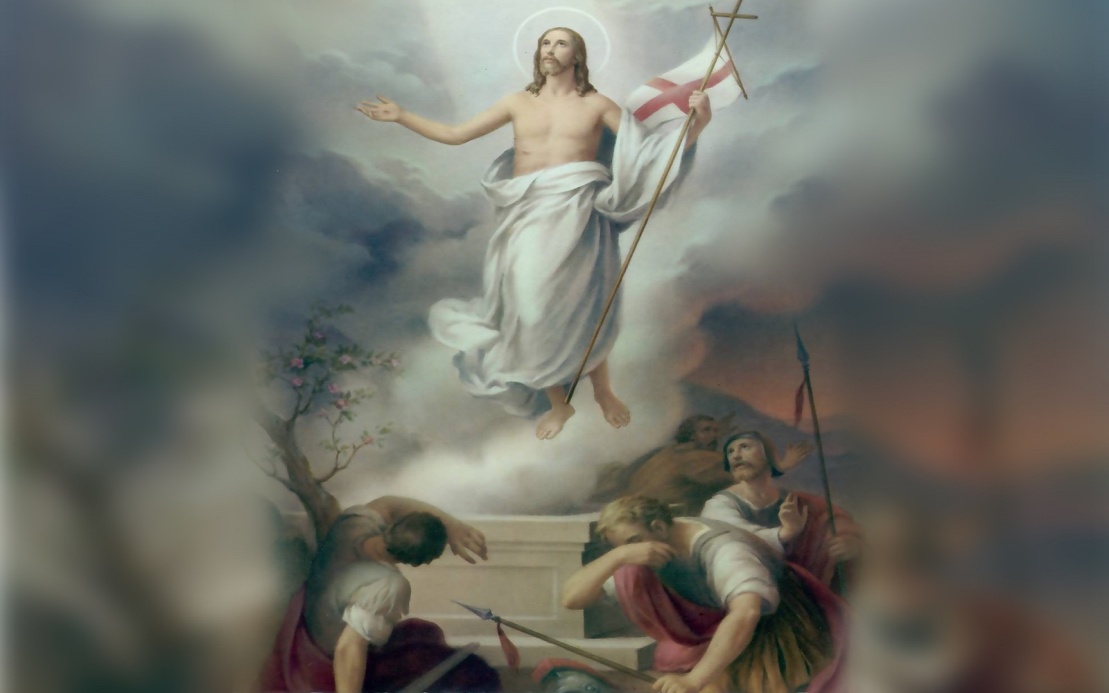 Poniedziałek  Wielkanocny
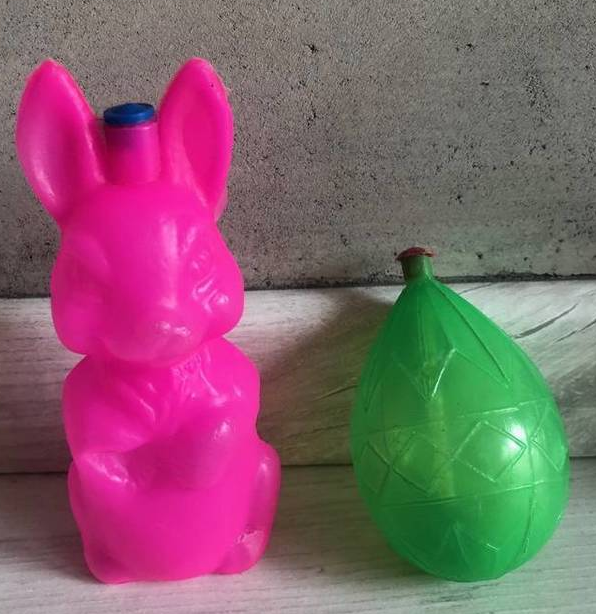 Poniedziałek Wielkanocny          to drugi dzień Świąt.                 Zwany jest również lanym poniedziałkiem.                            Zgodnie z tradycją tego dnia      dla żartów polewa się wodą inne osoby.
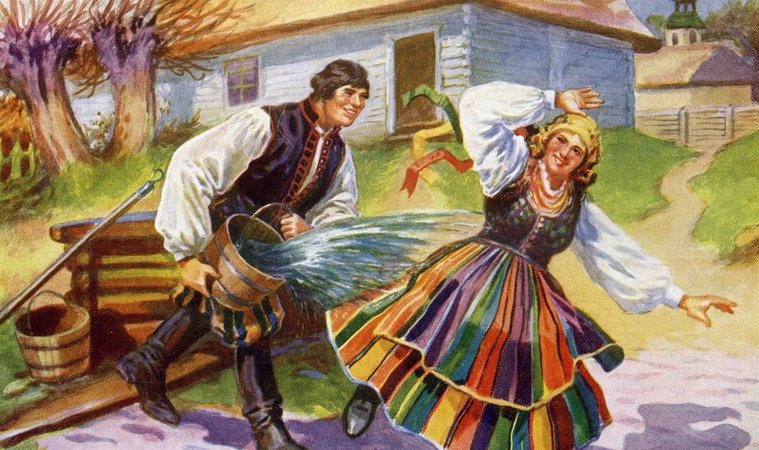 Symbole  Wielkiej  Nocy
BARANEK  
 to główny symbol świąt Wielkanocy, symbolizuje  prostotę, niewinność, czystość i posłuszeństwo. Dla chrześcijan baranek to symbol męki, śmierci                oraz  zmartwychwstania Jezusa Chrystusa, który  został nazwany „Barankiem Bożym, który gładzi grzechy świata”.
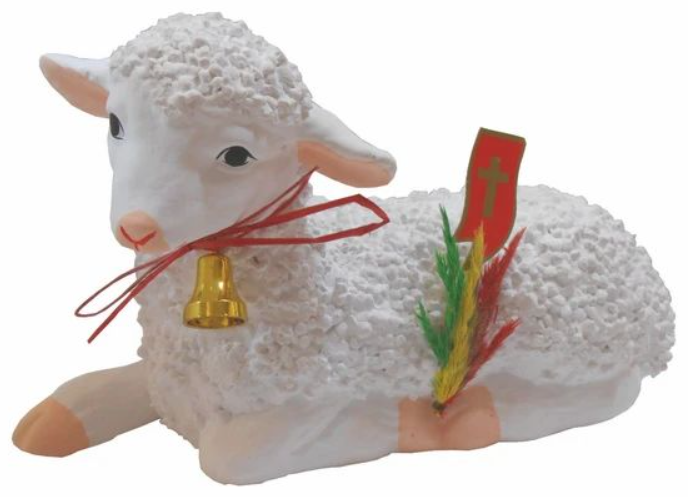 ZAJĄCZEK 
to symbol wiosny i przemiany. Tak  jak Chrystus, który powstał z martwych                 do życia, tak zając zmienia swoje umaszczenie z szaty zimowej na letnią Obecnie zajączek przynosi grzecznym dzieciom słodkie upominki.
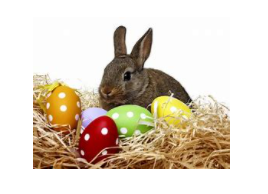 Symbole  Wielkiej  Nocy
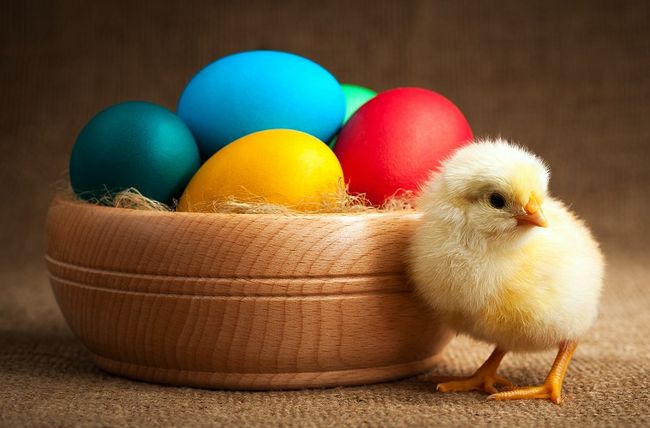 JAJKO
 jest to najważniejszy symbol wielkanocny, ponieważ oznacza triumf życia nad śmiercią                      i początek nowego życia,             a więc jest ściśle związany ze  Zmartwychwstaniem Jezusa.
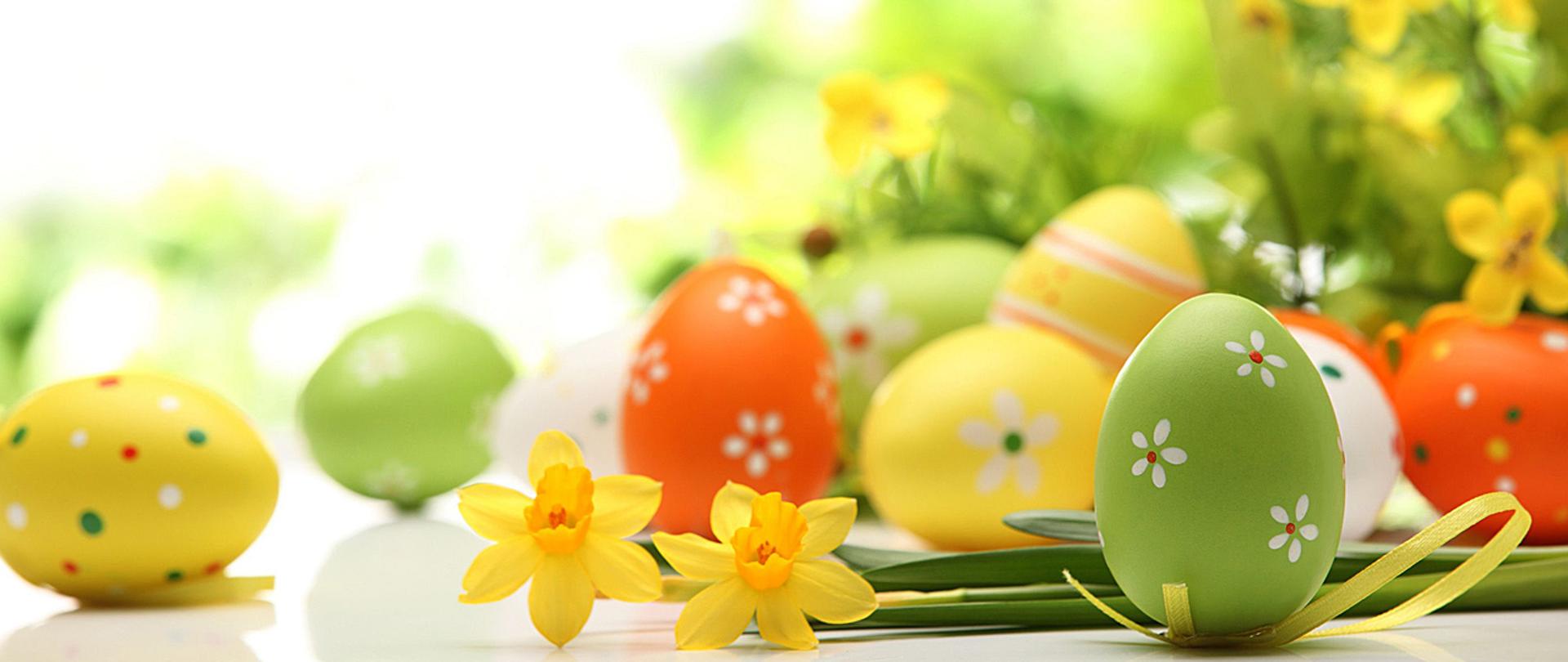 PISANKI
To ozdabiane różnymi technikami jajka.
Symbole  Wielkiej  Nocy
BABA  WIELKANOCNA
Często dokładana do koszyczka wielkanocnego. Symbolizuje doskonałość i zapewnia dostatek w kuchni,  ale musi być upieczona własnoręcznie.
PALMA  WIELKANOCNA
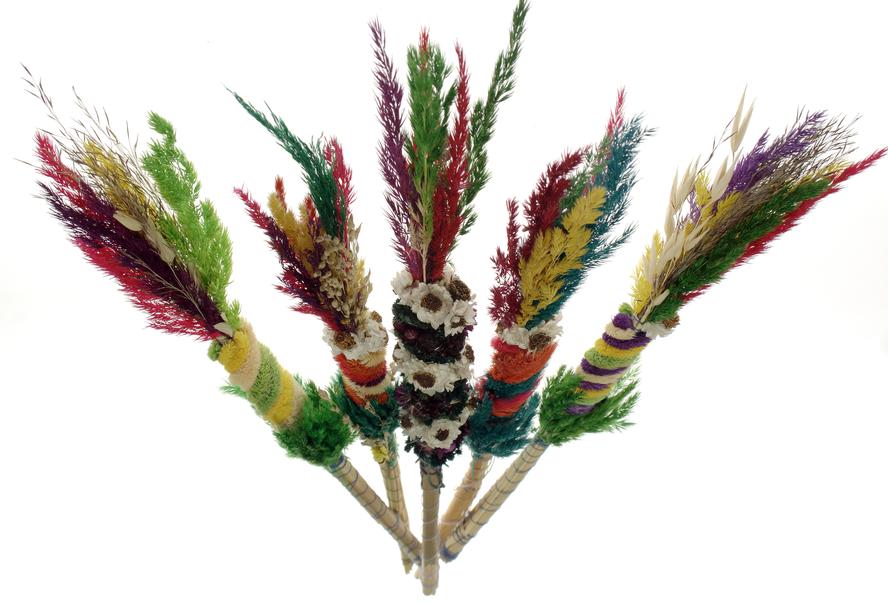 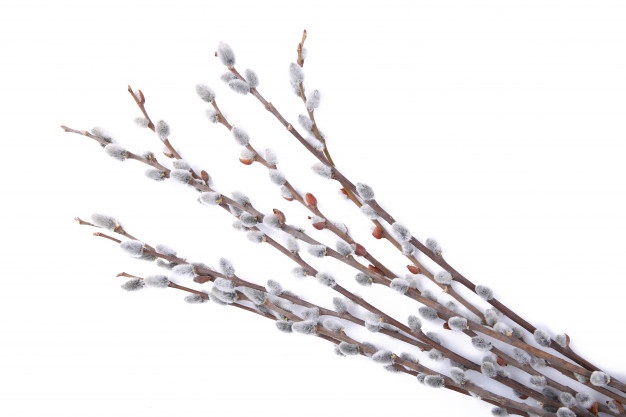 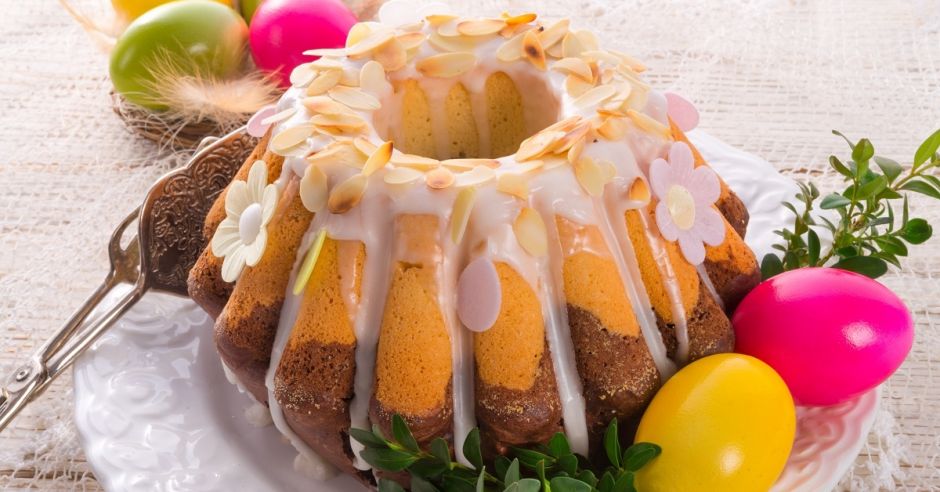 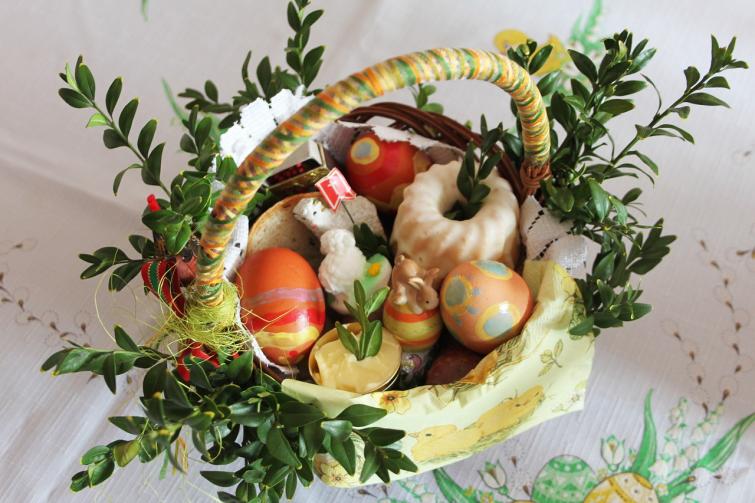 KOSZYCZEK  WIELKANOCNY  -                 - ŚWIĘCONKA
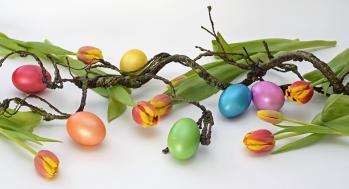 https://www.youtube.com/watch?v=pRPZDQY3h60
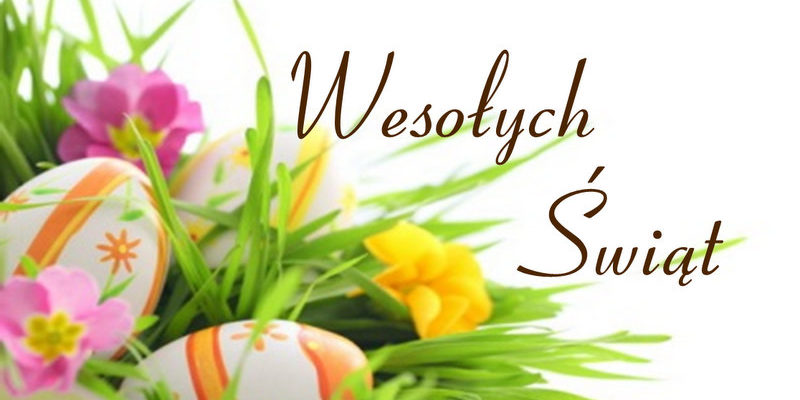